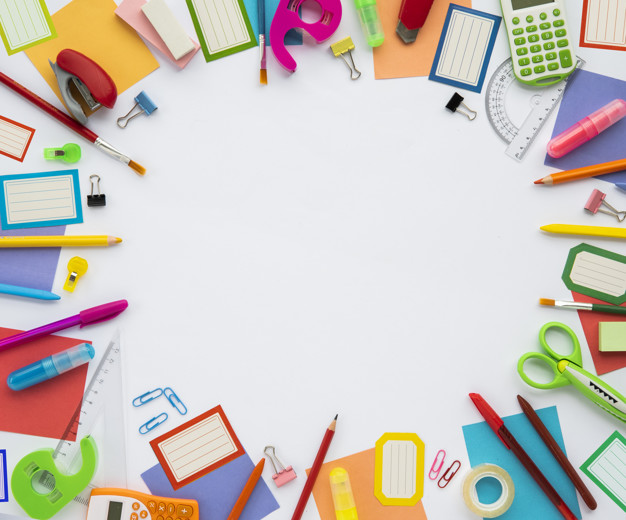 Matematika 
       2-sinf
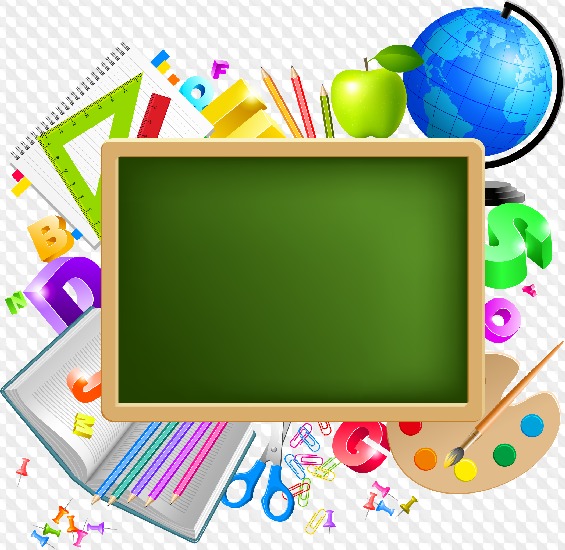 Mavzu:
     Harfli ifodalar 
    (126-bet. 8-dars)
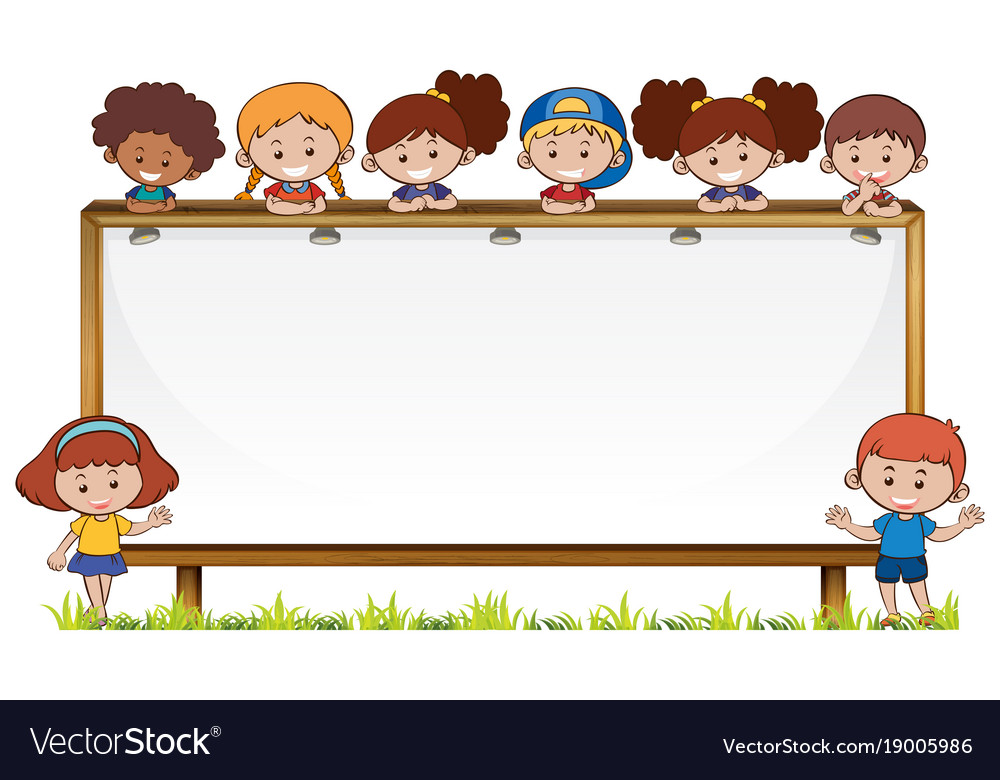 Mustaqil topshiriqni 	   	   tekshirish: 
   126-bet. 6-misol
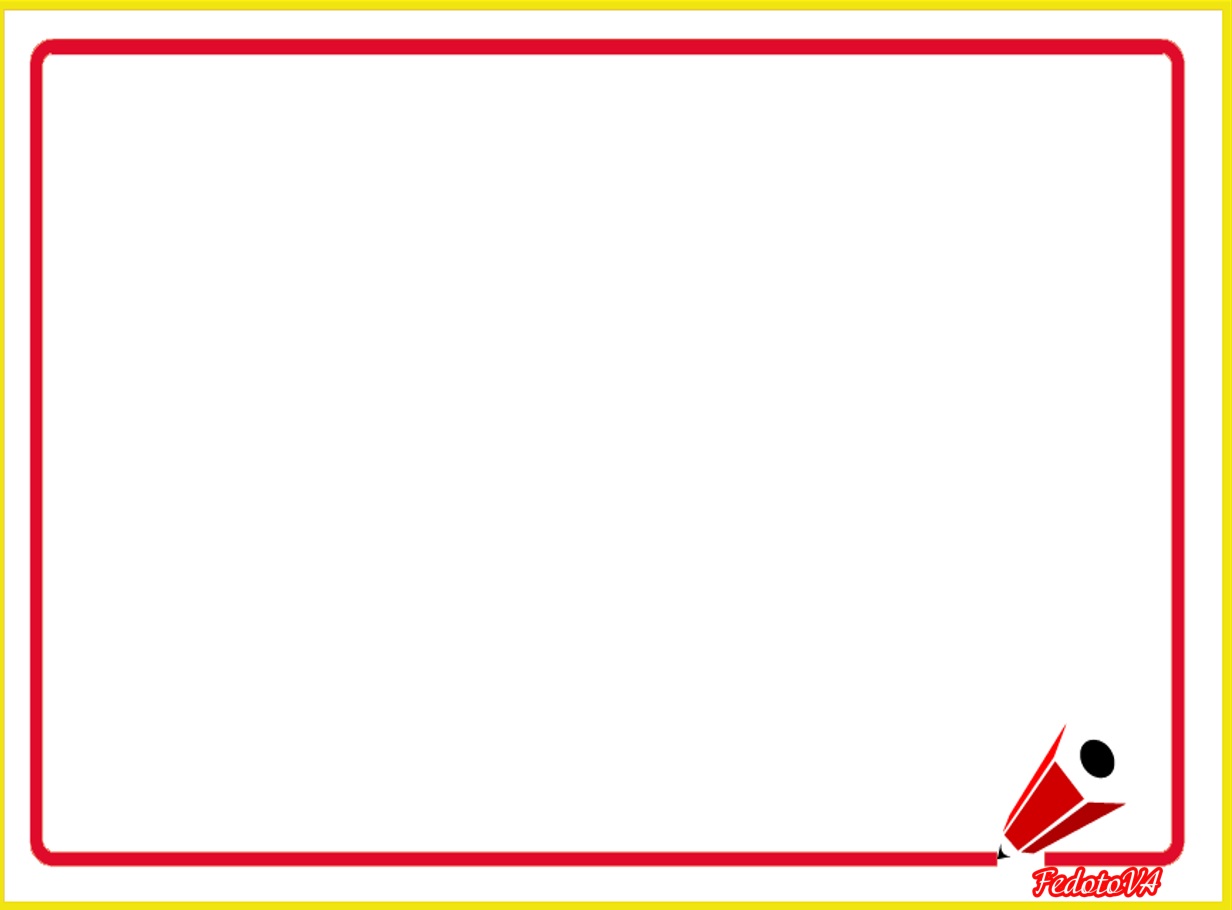 Rasmga mos ifoda tuzamiz va qiymatini topamiz. Tuzgan ifodamizni so‘zlar bilan yozamiz. (126-bet)
6.
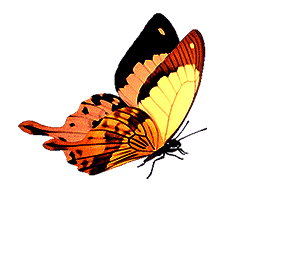 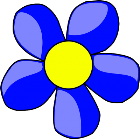 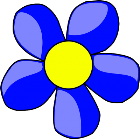 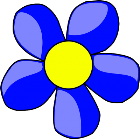 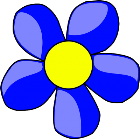 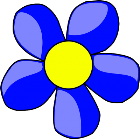 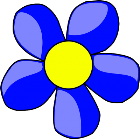 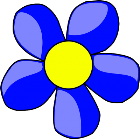 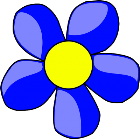 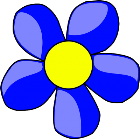 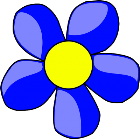 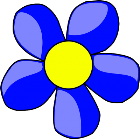 60   61   62   63   64   65   66   67   68   69   70
=60
64-4
Oltmish to‘rt ayiruv to‘rt.
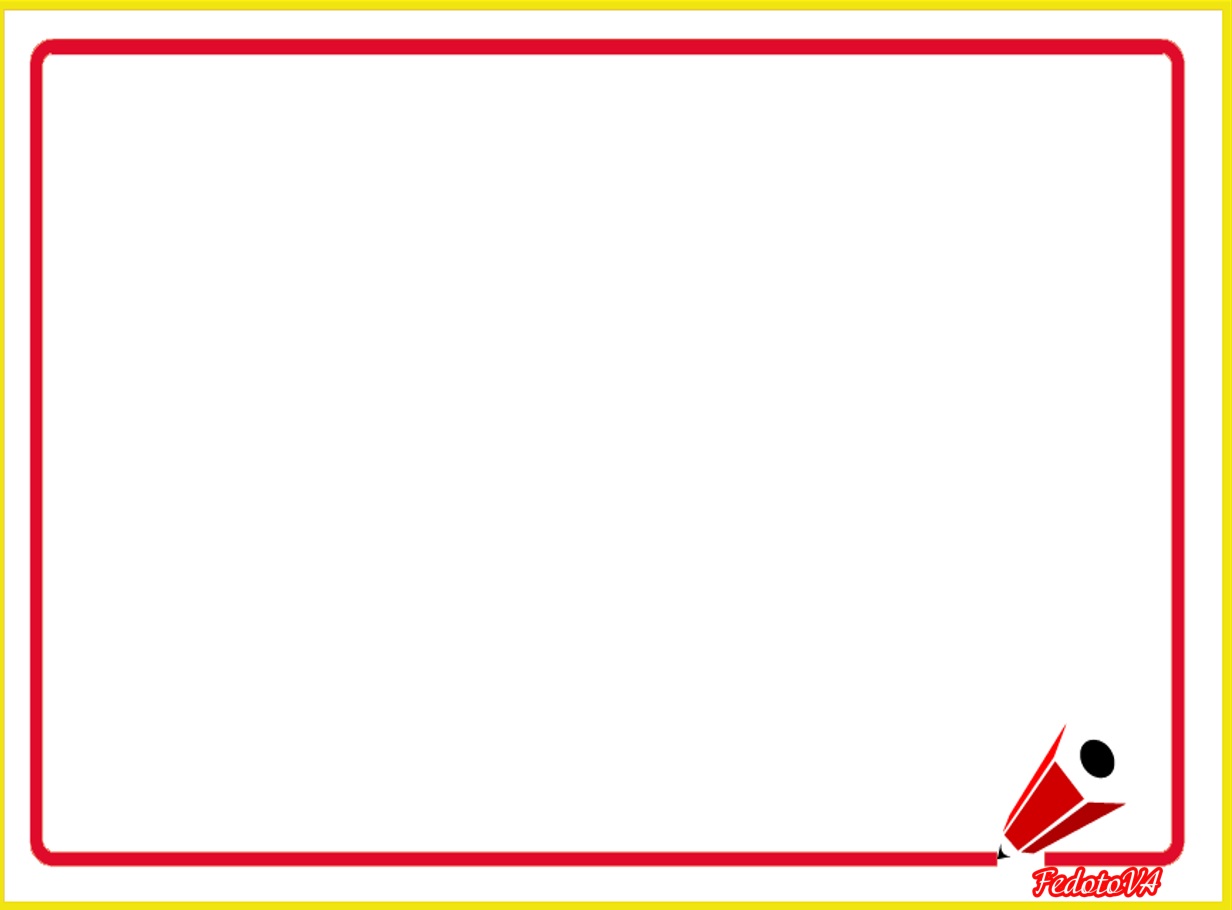 Ko‘paytirish va bo‘lishga doir harfli ifodalar
a·7       9·y       b:10       18:x
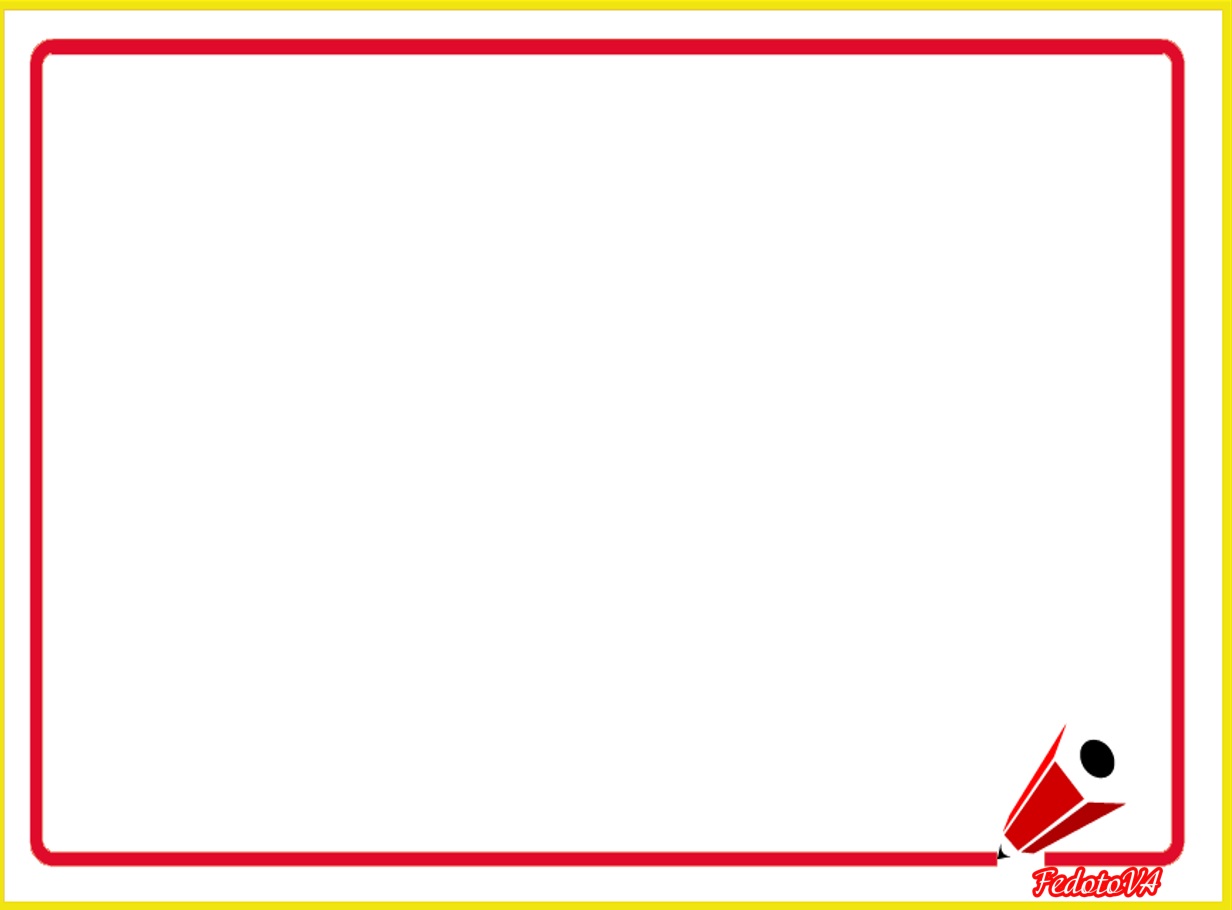 Ifodalarni namuna asosida o‘qiymiz 
va yozamiz. (126-bet)
1.
x va 4 ning ko‘paytmasi
Yozilishi:  x · 4
O‘qilishi: iks ko‘paytiruv to‘rt
8 · b
y va 5 ning bo‘linmasi
Yozilishi:  y : 5
O‘qilishi: igrek bo‘luv besh
9 : a
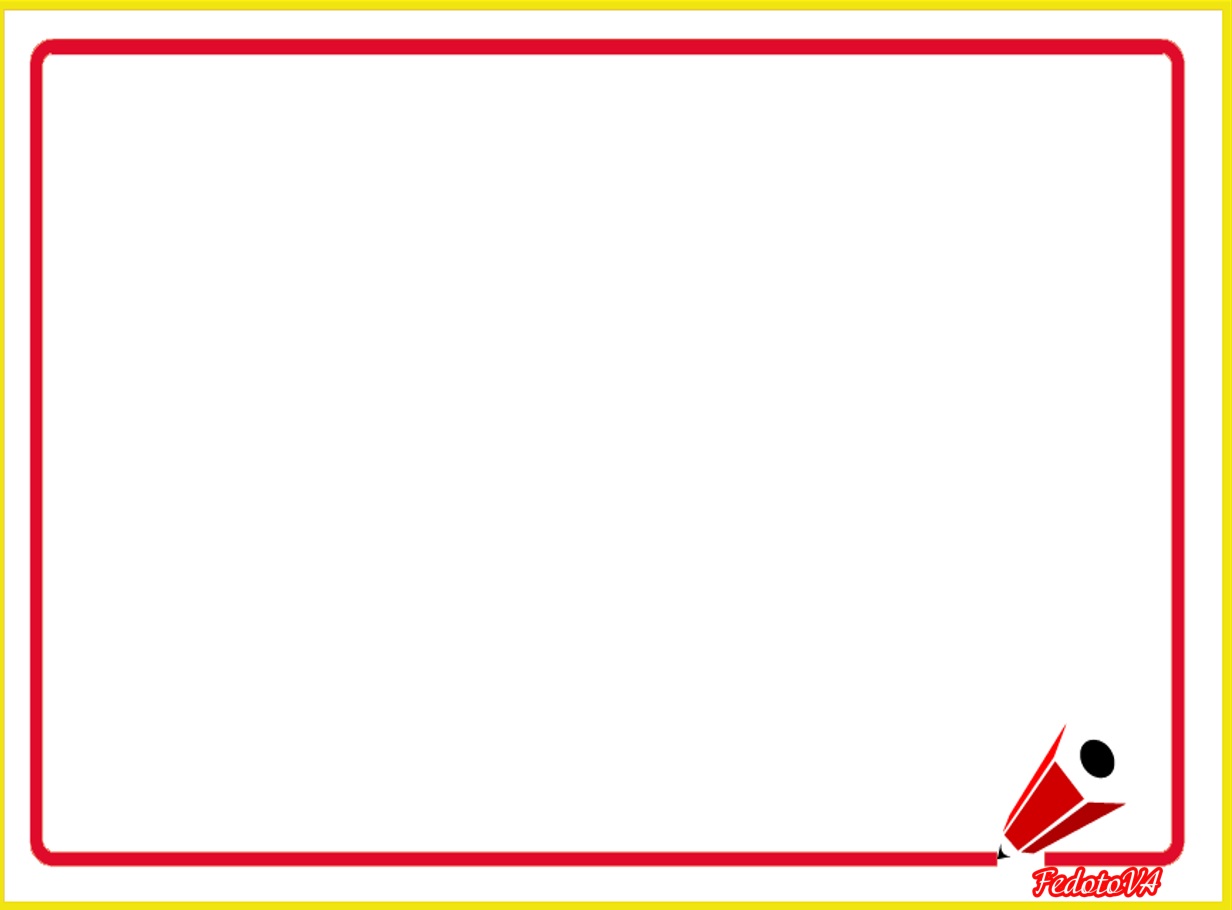 Qaysilari harfli ifodalar? O‘qiymiz. 
			(126-bet)
2.
a:3
2·a
20:4
24:X+76
25:X
13+y
5·y-10
9·b
4:a
99-33
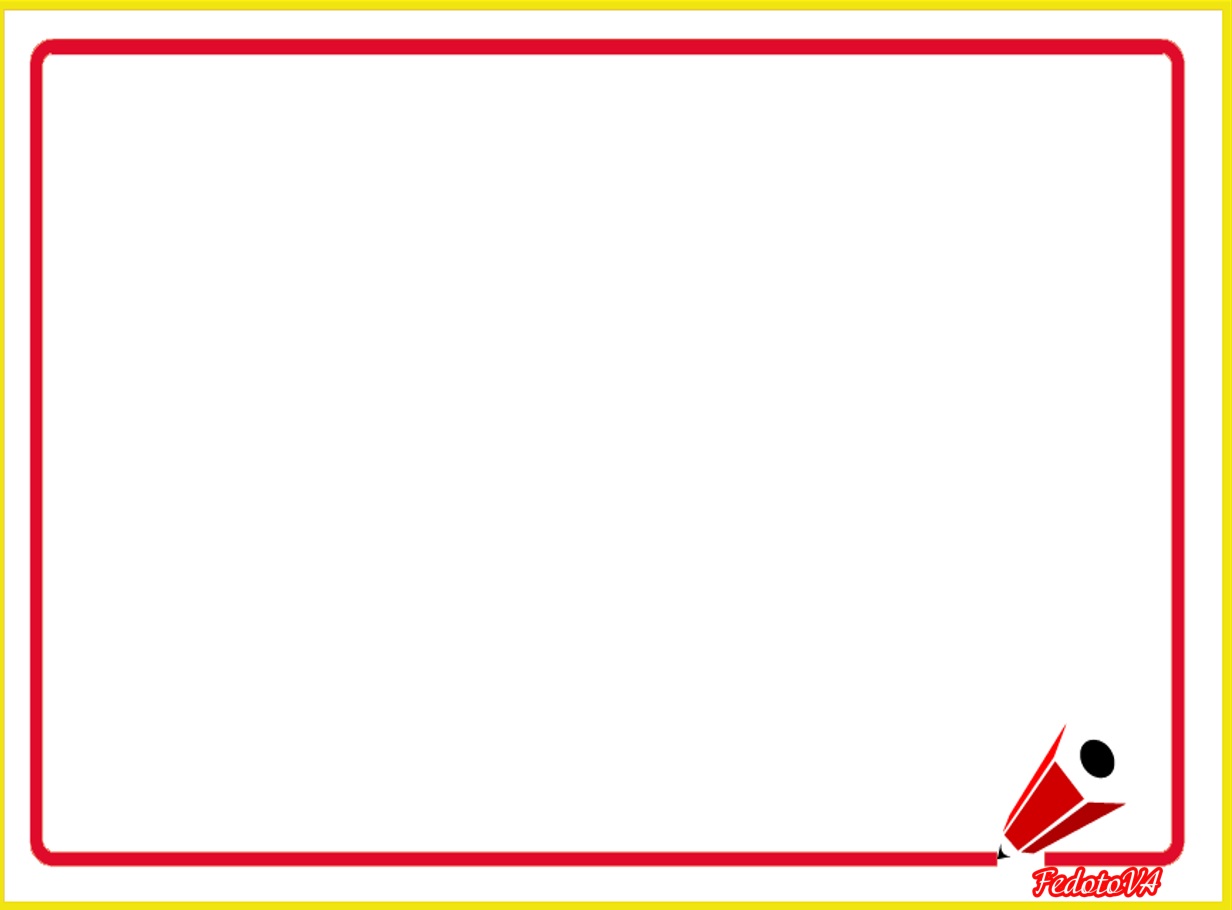 Jami koptoklar nechta? (127-bet)
3.
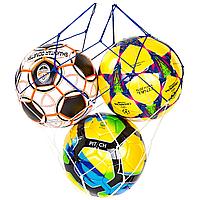 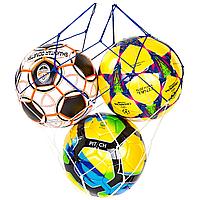 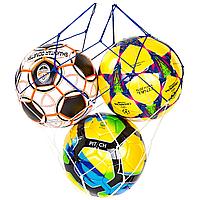 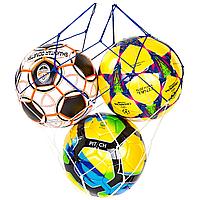 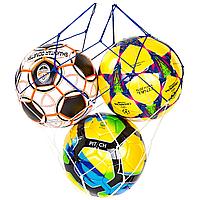 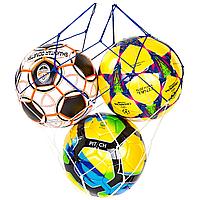 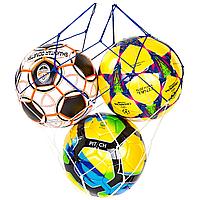 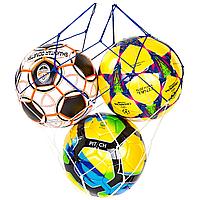 24
3
3 x      = ?
: 8 = ?
8
24
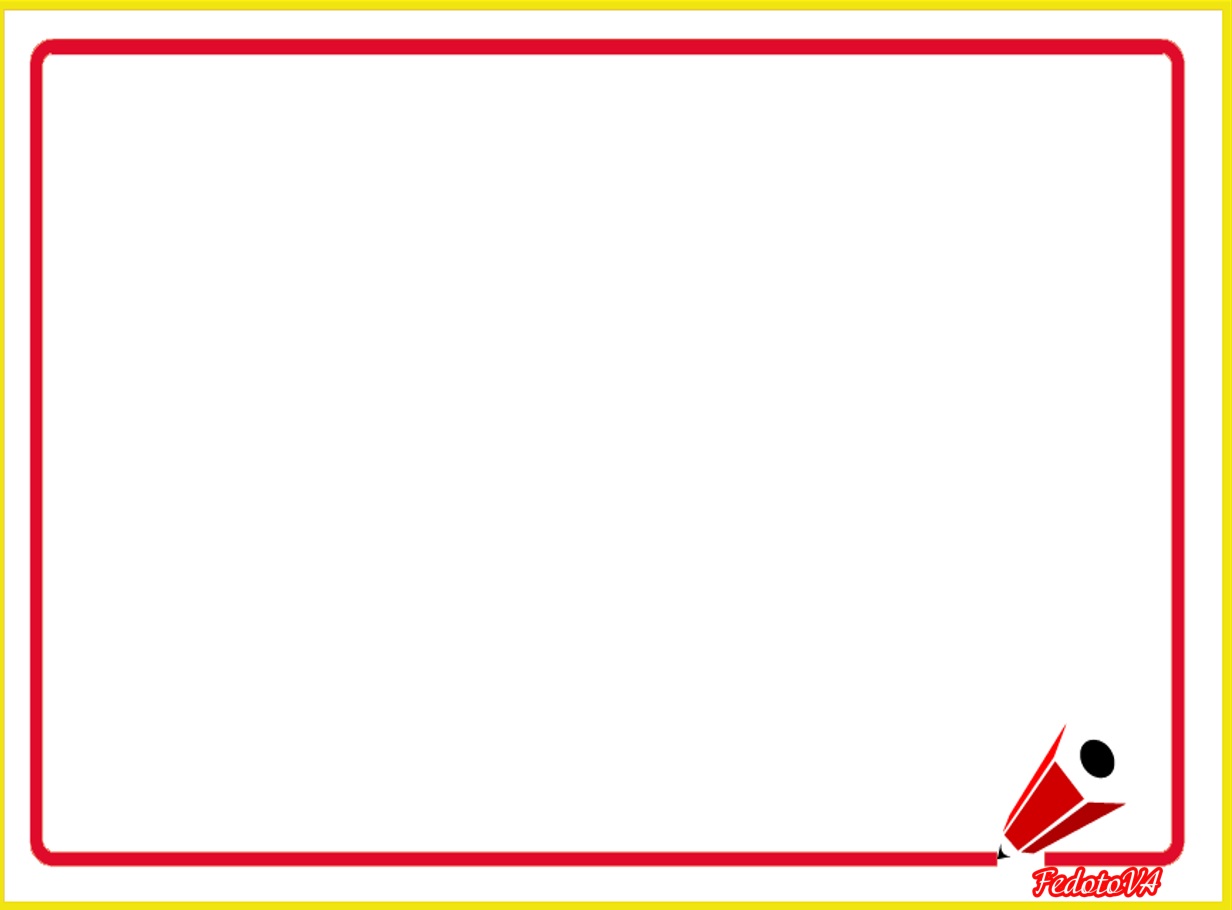 Ifodalarni o‘qiymiz va qiymatlarini topamiz. (127-bet)
4.
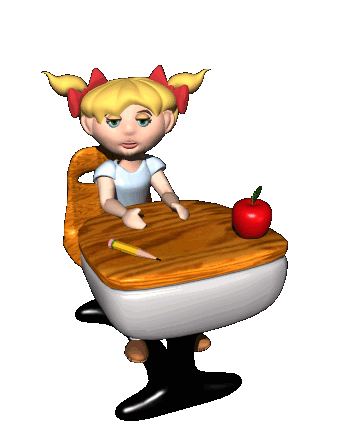 =12
4·7-16
=28-16
=25
=5·5
30:6·5
=100
=10+90
70:7+90
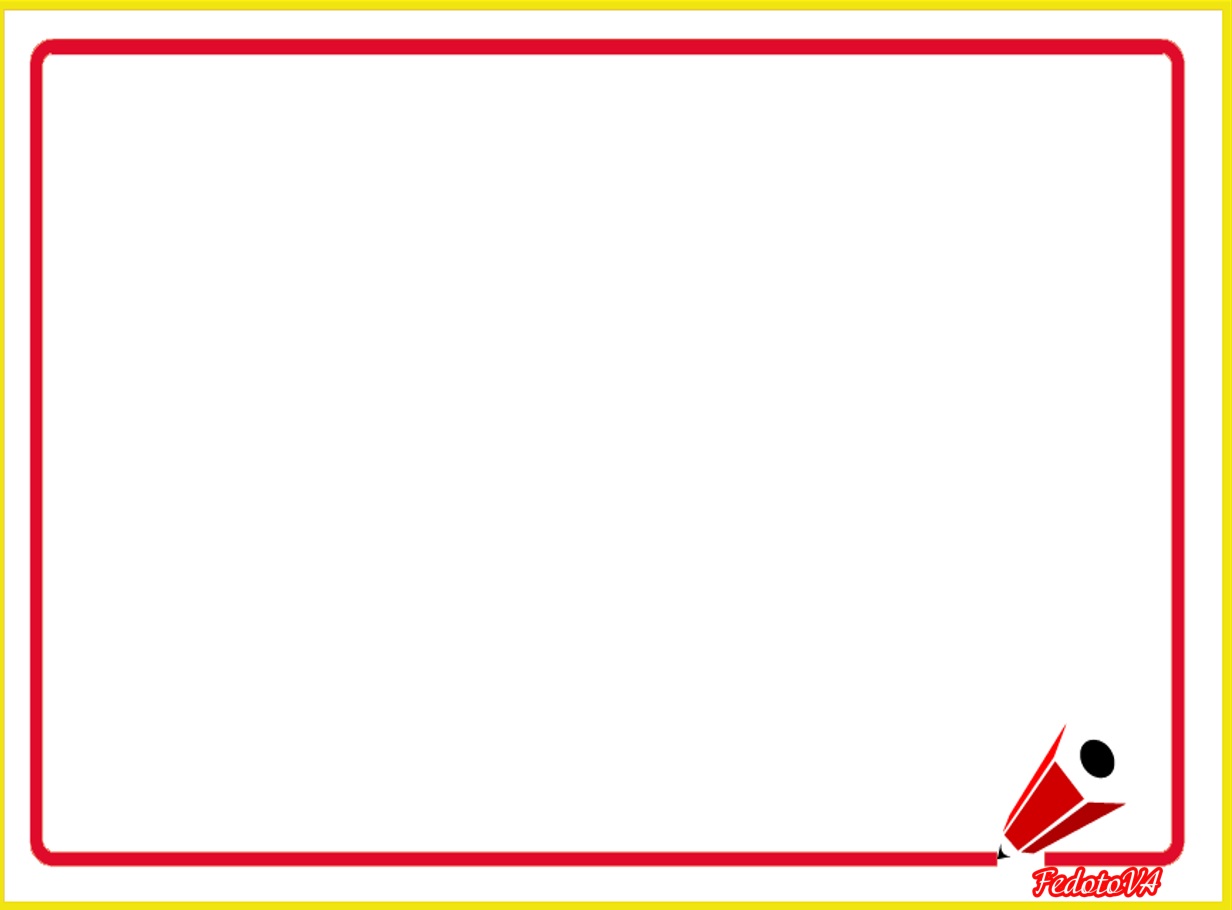 Chizma asosida bo‘lish va ko‘paytirishga doir ifodalar tuzamiz. (127-bet)
5.
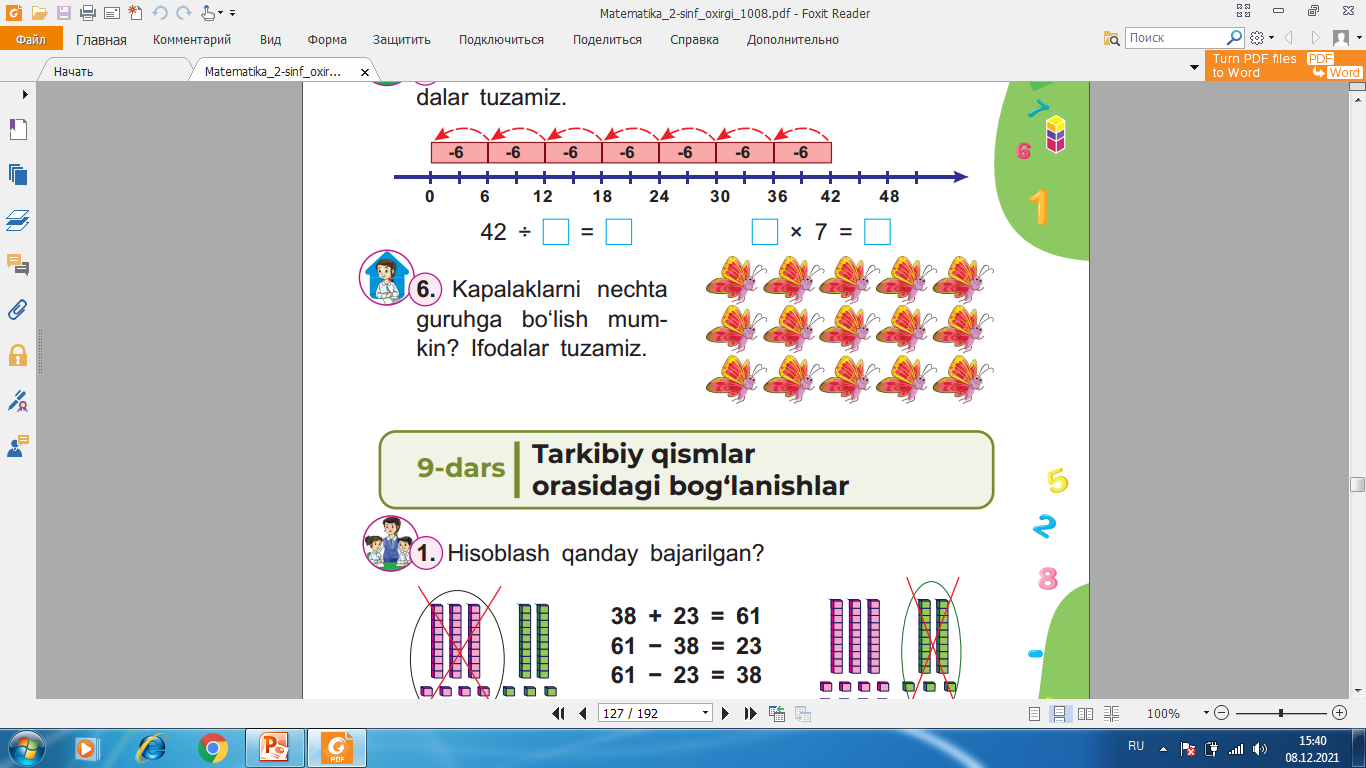 42
6
42 :       =
6
7
x 7 =
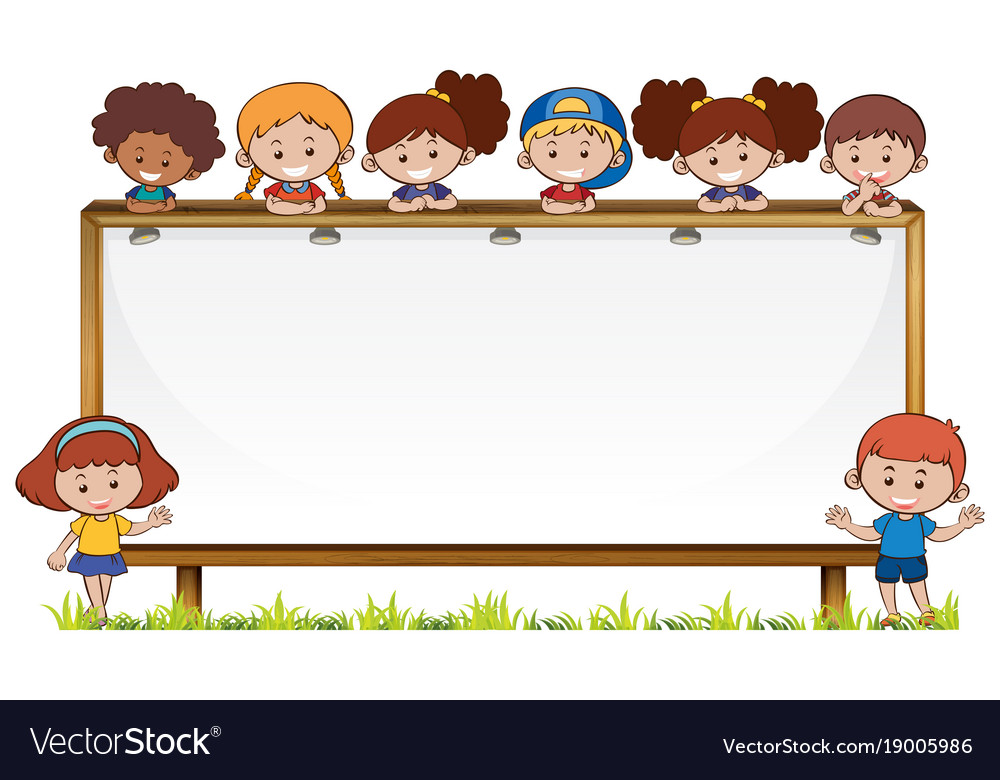 Mustaqil topshiriq:
 127-bet. 6-misol
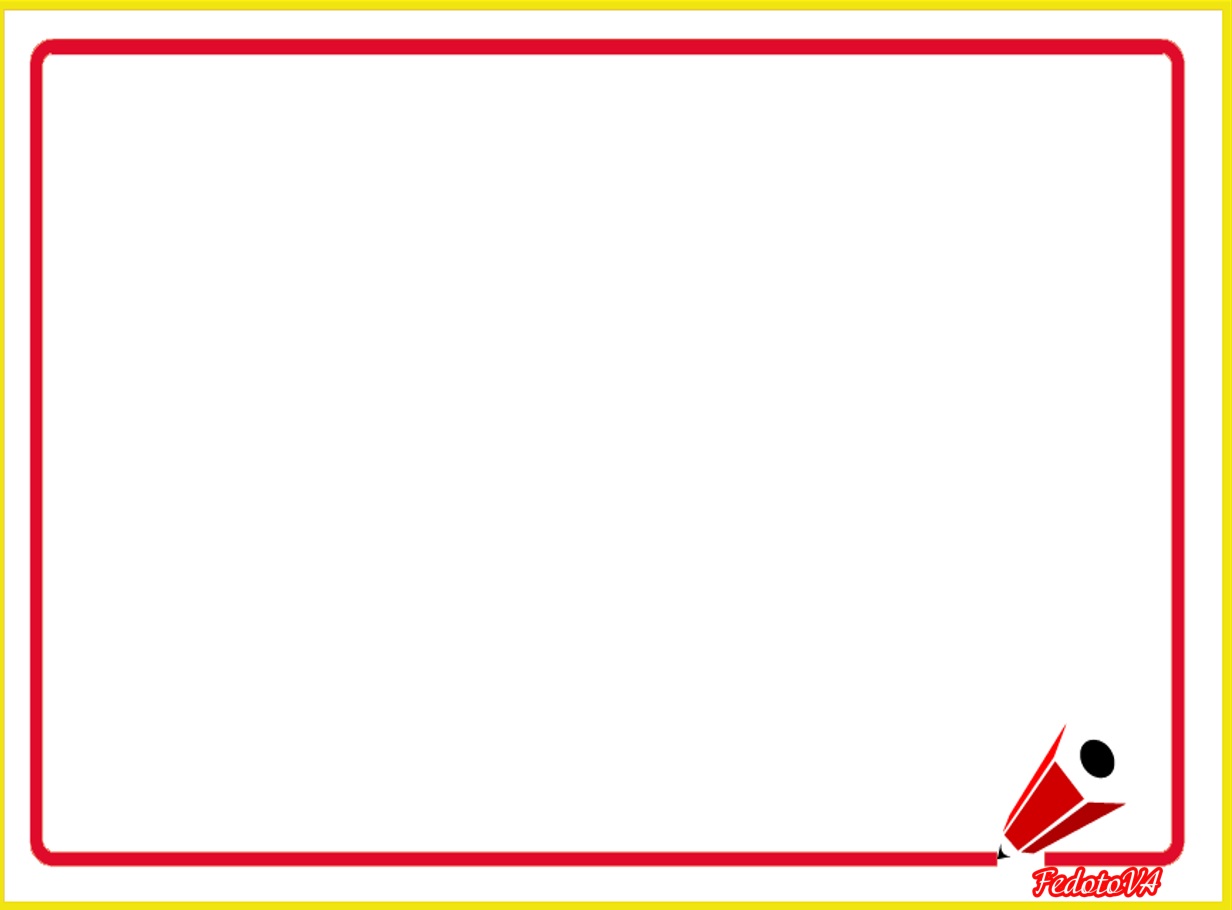 Kapalaklarni nechta guruhga bo‘lish mumkin? Ifodalar tuzamiz.  (127-bet)
6.
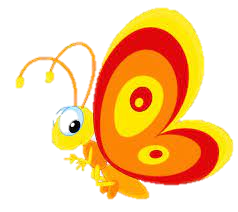 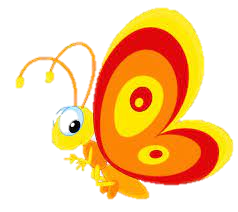 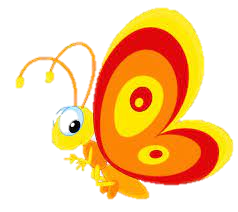 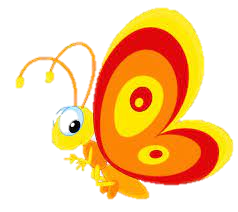 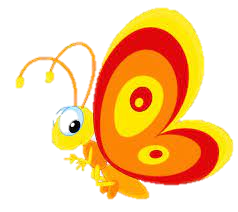 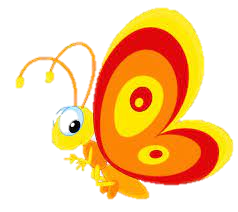 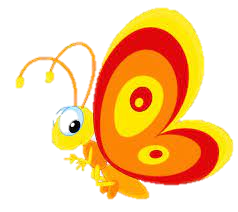 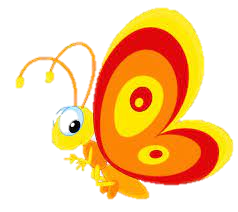 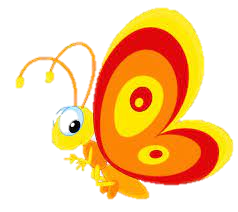 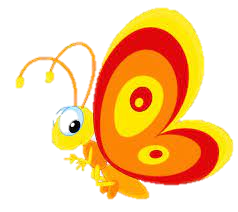 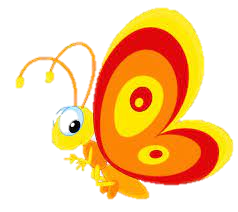 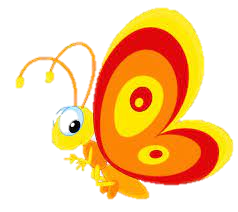 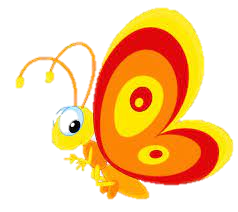 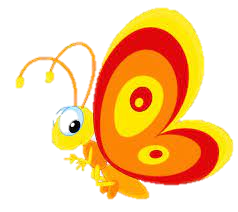 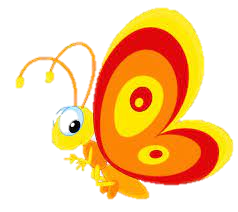 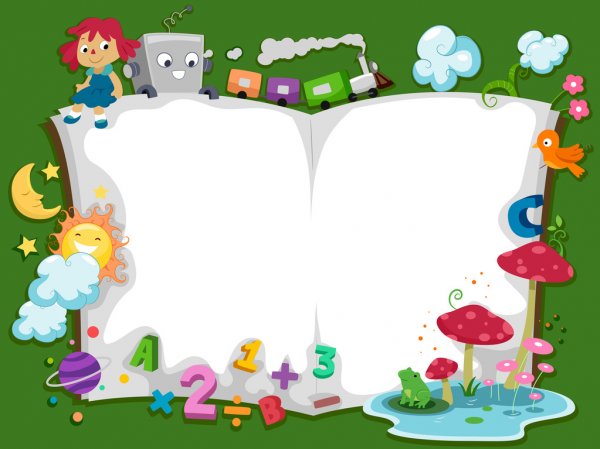 E’tiboringiz
uchun
rahmat!